Mechanism and Game Design
Послесловие про аукционы
Лекция 7 (часть про 
"максимизация прибыли: многомерные типы")
Nick Gravin (Николай Гравин)
В прошлый раз
Покупатели с многомерными типами
Пример: 1 покупатель
Покупатель
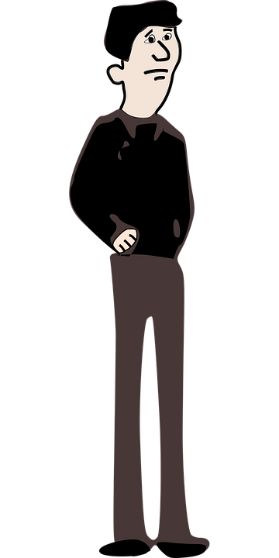 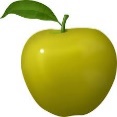 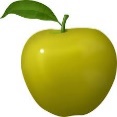 Продавец
Меню цен
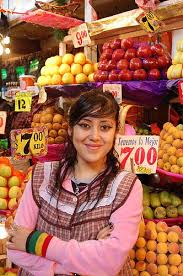 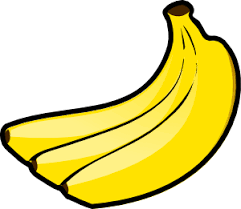 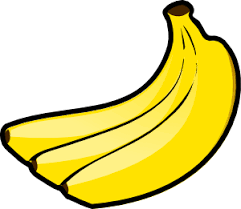 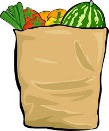 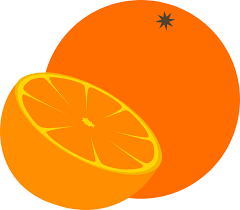 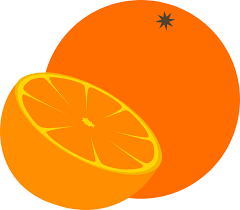 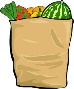 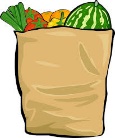 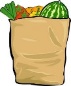 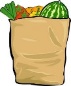 Проблема монополиста
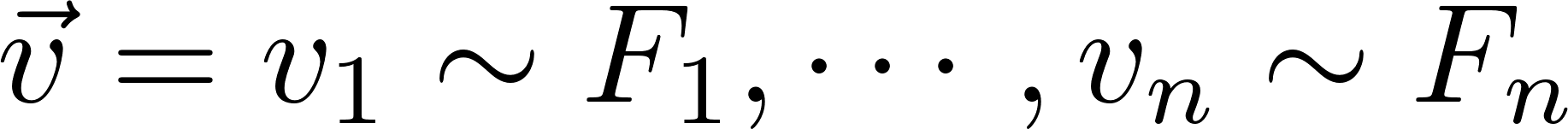 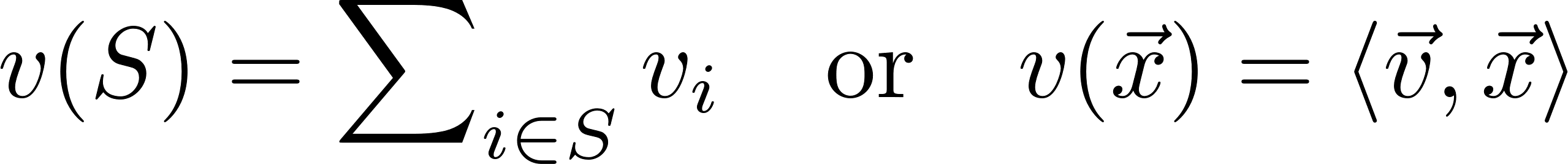 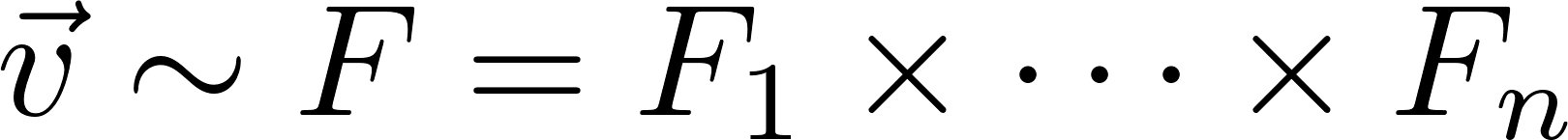 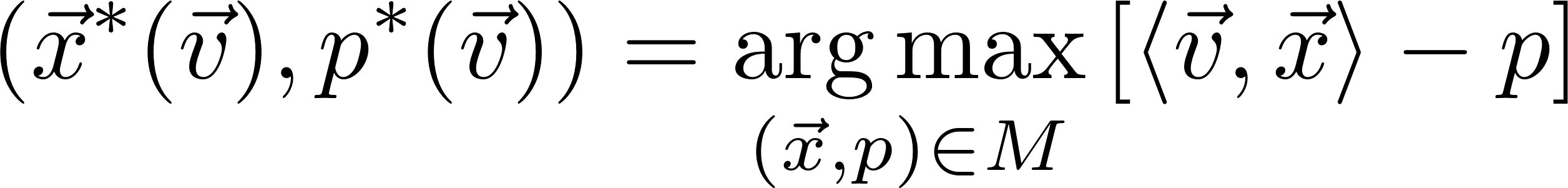 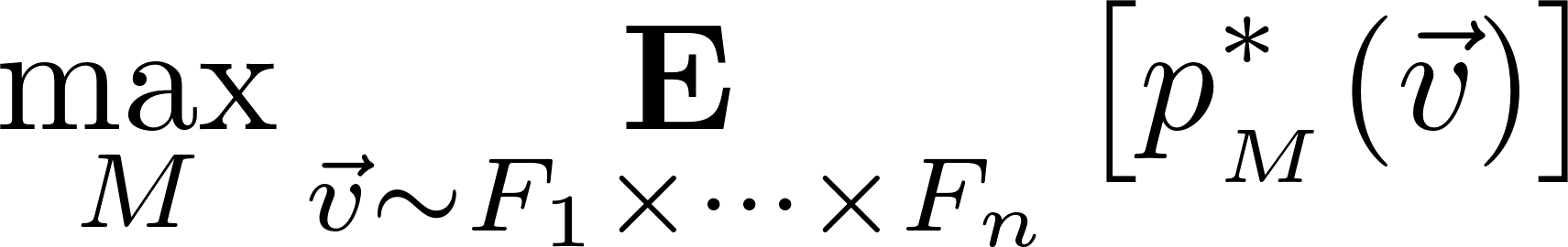 Пример
Продавец
Покупатель
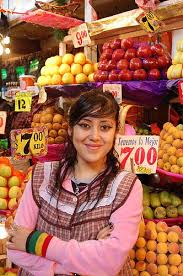 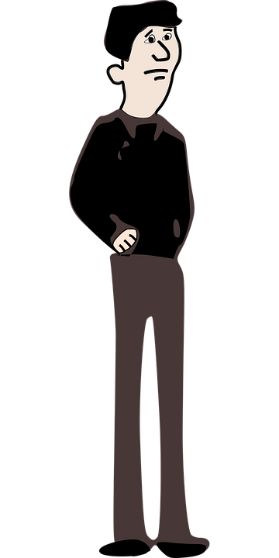 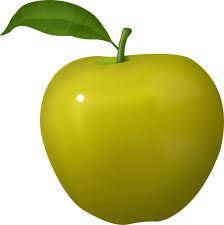 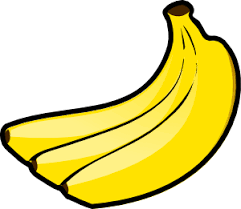 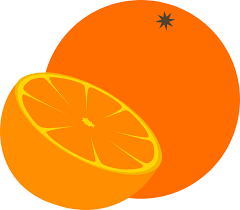 [линейная]
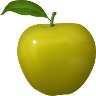 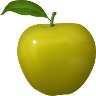 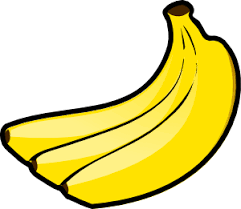 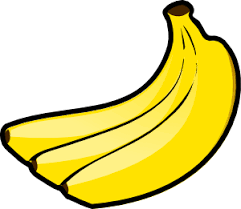 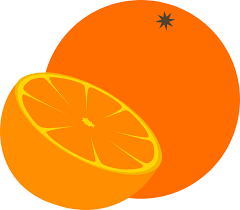 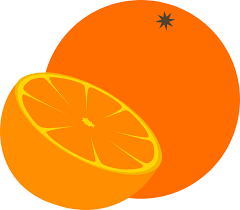 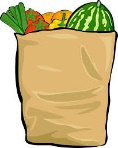 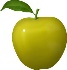 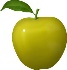 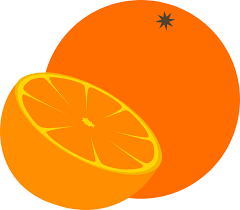 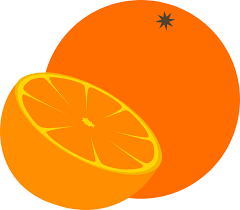 Оптимальный механизм
Нет!
Оптимальный механизм
Линейная Программа
Пример оптимума (2 товара)
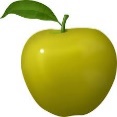 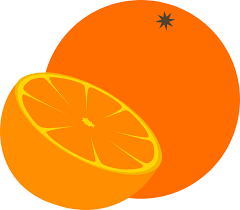 Requires 
randomization
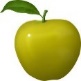 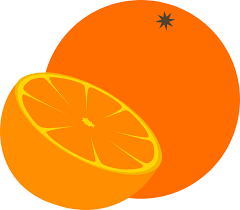 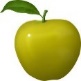 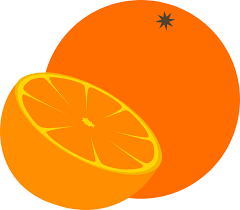 O(1) от оптимума
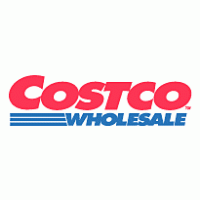 Вопросы?
Простые vs оптимальные механизмы
Оптимальные механизмы
Могут использовать лотереи, даже когда типы i.i.d.
Не монотонны: большие F ведут к меньшей прибыли
Другие сложности.
Простые и практичные механизмы
Как много прибыли мы теряем по сравнению с opt?
Можно ли получить O(1) часть от opt  прибыли?
Какие практичные механизмы хорошо себя ведут?
Selling separately is not good
Selling 1 bundle is not good